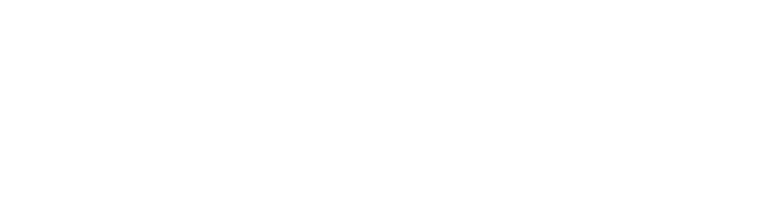 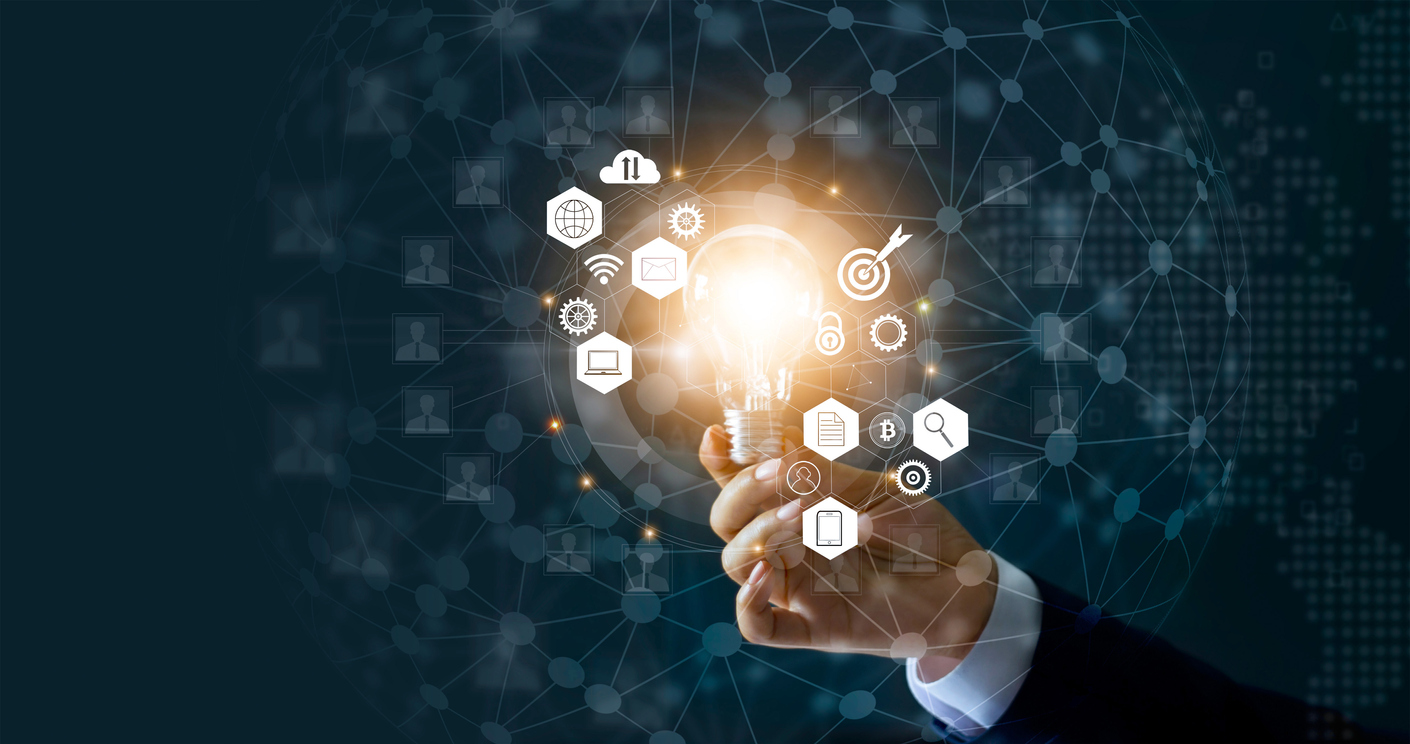 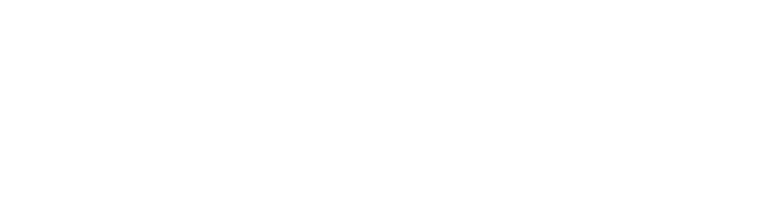 Actions 
to grow your 
UnFranchise and
Shopping Annuity
EXPECTED RESULTS
Ongoing Residual Income
Time Freedom
Your Lifestyle
Make A Difference For Others
Result Producing Activities
Use and Sell the Products
Share the Business
Share the Shopping Annuity
Sell Tickets (Education)
Begin with the end in mind!
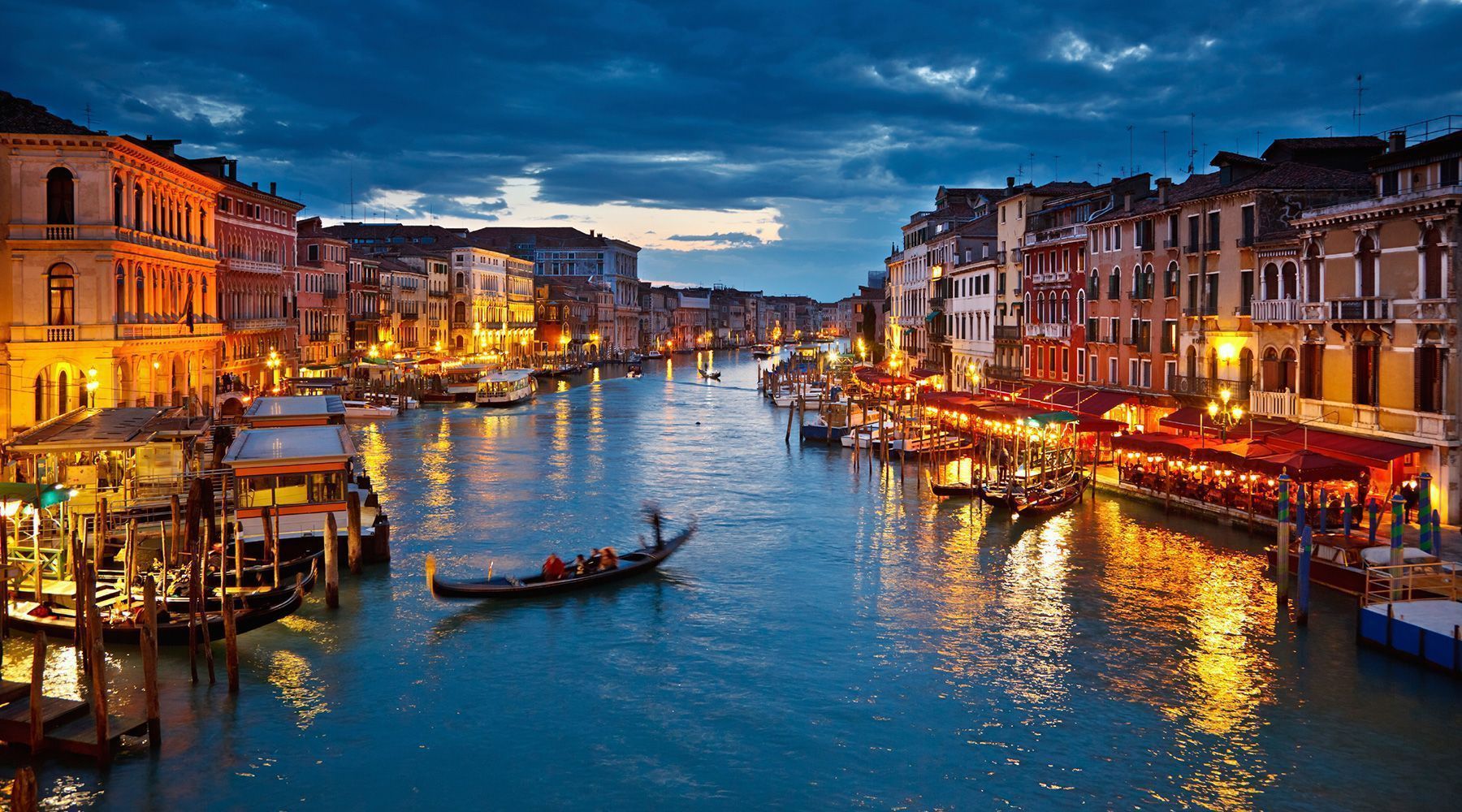 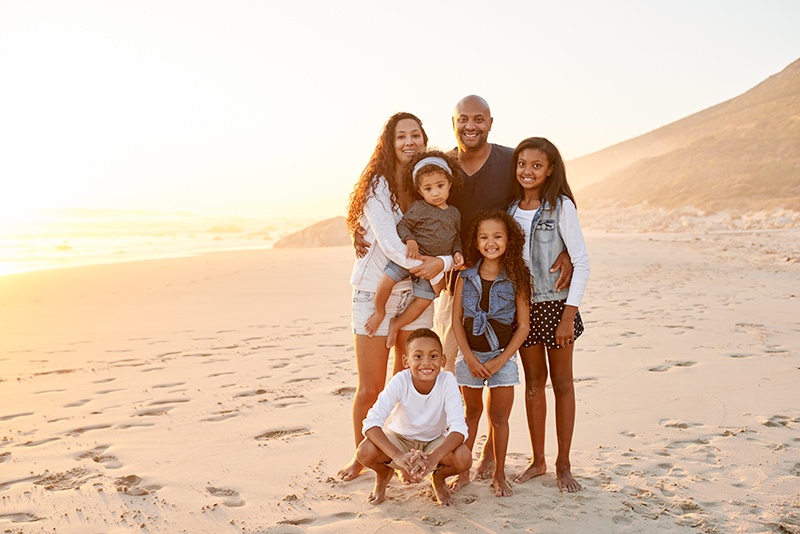 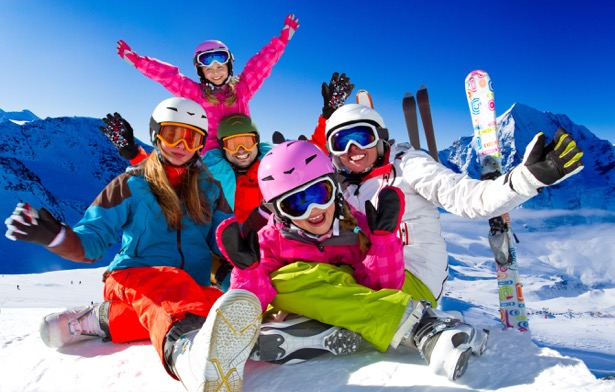 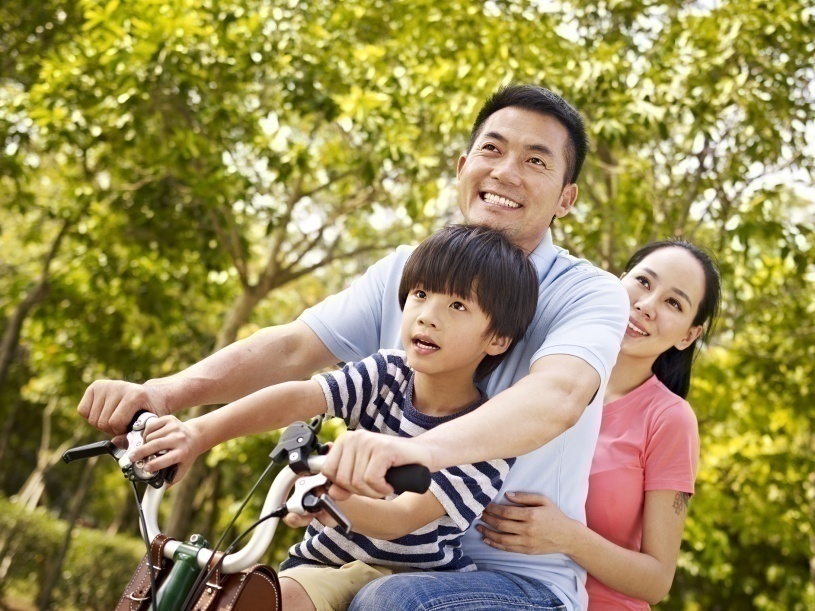 Use and Share Products
What is the “end result” of Use and Sell Products?
Build Customer Base
Great Customer Manager 
Generate Revenue
How to                         use and sell products…
Convert products in your household to Market Australia products!
Have products with you at all time!
Share Your story!
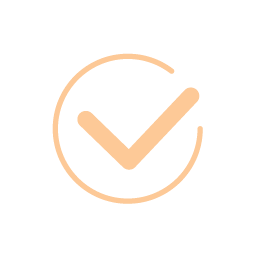 Leverage Social Media
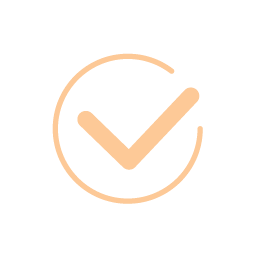 Products Party, Wellness 101, Motives®, TLS®
Implement and Share The Shopping Annuity
What is the “end result” of Sharing the                  Shopping Annuity?
Convert Spending Into Earnings
Expend Customers Base
Increase Revenue
Business Become Natural and Easier
Identify Business Partners and Increase Efficiency
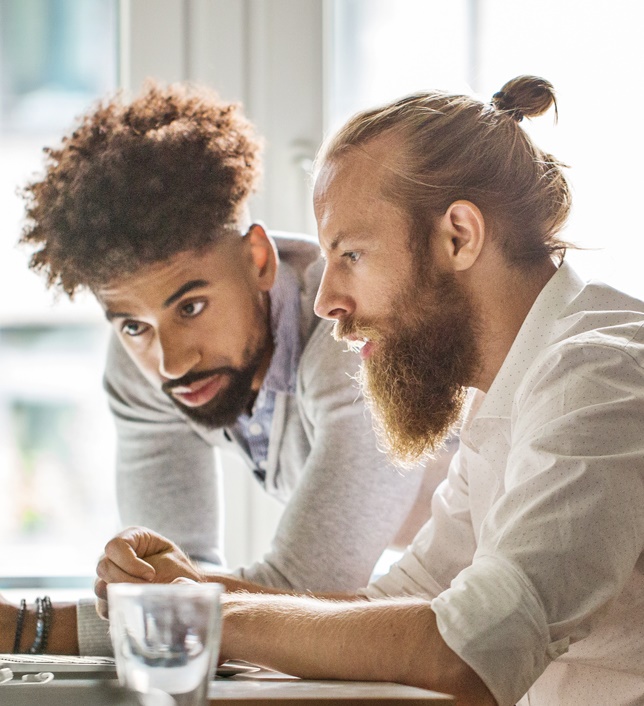 How to share the Shopping Annuity…
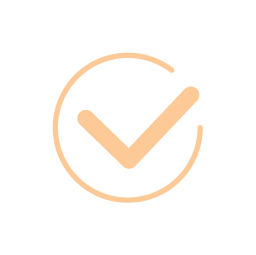 Changing your own shopping habits
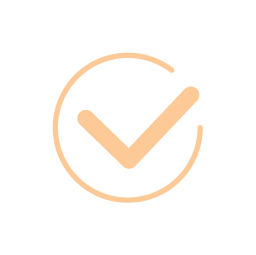 Build and expand share of customer
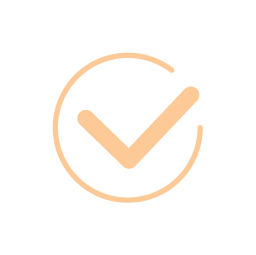 Convert other people’s spending to complete MUFO
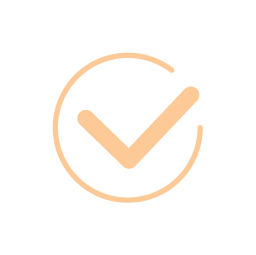 Share and duplicate
Share the Business
What is the “end result” of Sharing the Business?
Expand The Distribution Channels To Increase Revenue
Increase Market Shares 
Create A Team Of Entrepreneurs
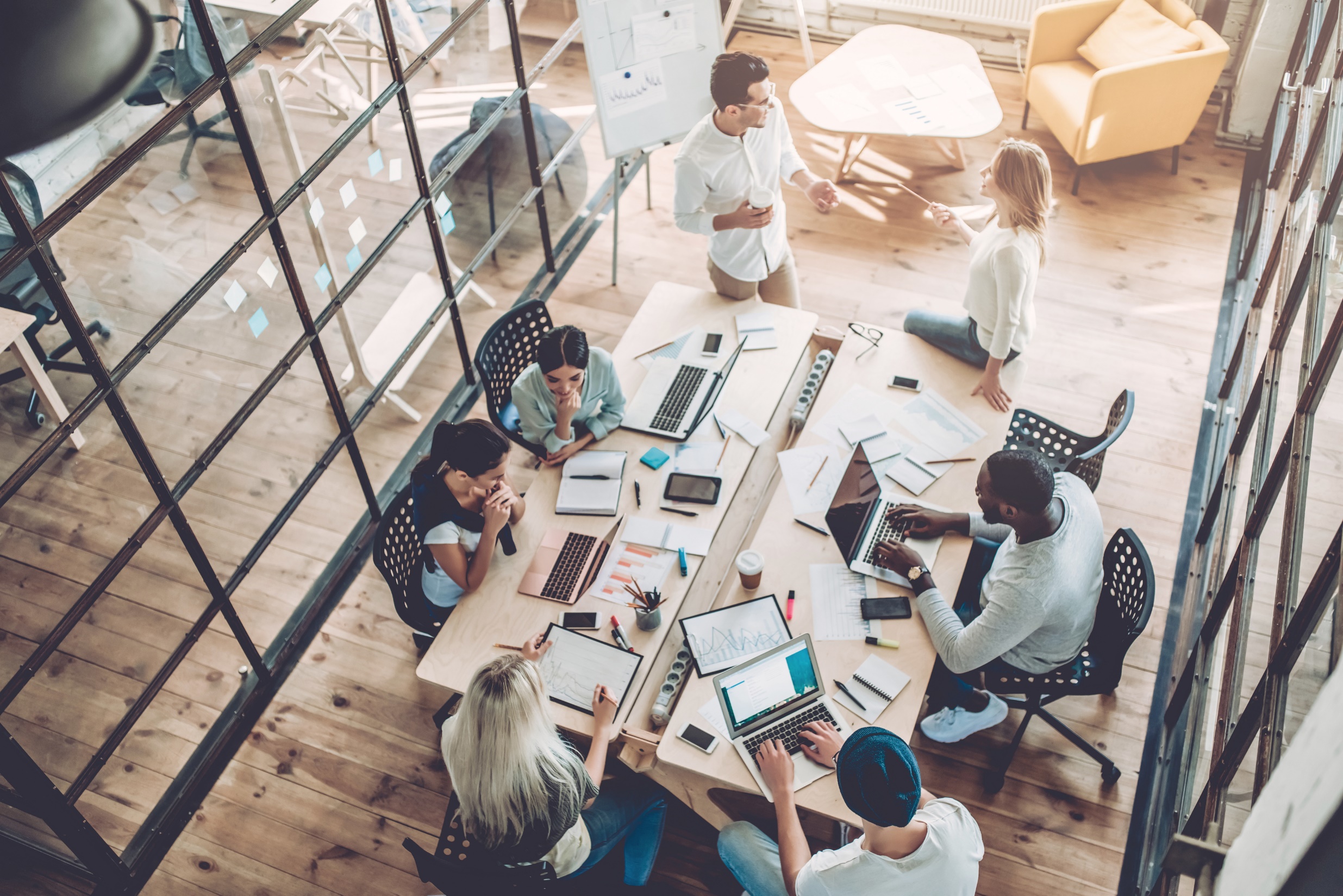 How to share The Business…
STEP 1: Build Relationships
STEP 2:  Make Calls (Call Workshop)
STEP 3: Book Appointments
STEP 4: Show The Plan
STEP 5: Follow Up’s
STEP 6: Start Partnership
STEP 1: Build Relationships
Make friends
Increase your names list by  adding 2 new prospects on daily basis 
Don’t force the conversation, build the relationship
STEP 2: Make Calls
Reality: People fail in the business simply because they fail to make calls 
Call Workshops
MAKE THE CALLS
STEP 3: Book Appointments
Leverage Your Senior Partners 
Leverage The System
STEP 4: Show the Plan
Use the tools: Flip Chart, PowerPoint, webinars,HBP, UBP, Product events, etc. 
Ask questions to find dreams or pain
Use mini closes that are a solution to their dreams or pain.
Book another appointment!
STEP 5: Follow Ups
Answer questions
Provide solutions 
Get their answer, partner or customer?
Book another appointment
STEP 6: Start Partnership
Book  2-3 hours to get started, Getting Started Guide, book events 
Match up with their commitment 
Introduce them to the team
Plug them into the system, GMTSS
Teach and Duplicate
Sell Tickets / Education
What is the “End Result” of Sell Tickets?
BV Is 100% Accrued 100%
NO Break Away 
Hours of Education in a Condensed Time Frame
Education
Understand Market Australia’s MPCP
You Are Paid By GBV
BV is Searched Infinitely
What is the “End Result” of Sell Tickets?
Nurture Team Spirit
Promote Partnership
Get The Entire Team Educated and Trained To Maximize People Power
Condense their learning curve
As A Team, We Can Change The World
Help Partners To Develop Entrepreneurs‘ Mindset
Help Partners To Develop Necessary Skills
Help Partners To Build Successful Habits
Buy Tickets 
Show Up
Have Regular Home Events
Participate In The Team Events:       ABC Pattern
Meeting After Meeting
How To Sell Tickets…
Only after we develop the habit of buying tickets, our team will duplicate us.
Our success in Shop.com is determined by our entire team’s education level!
How To Sell Tickets…
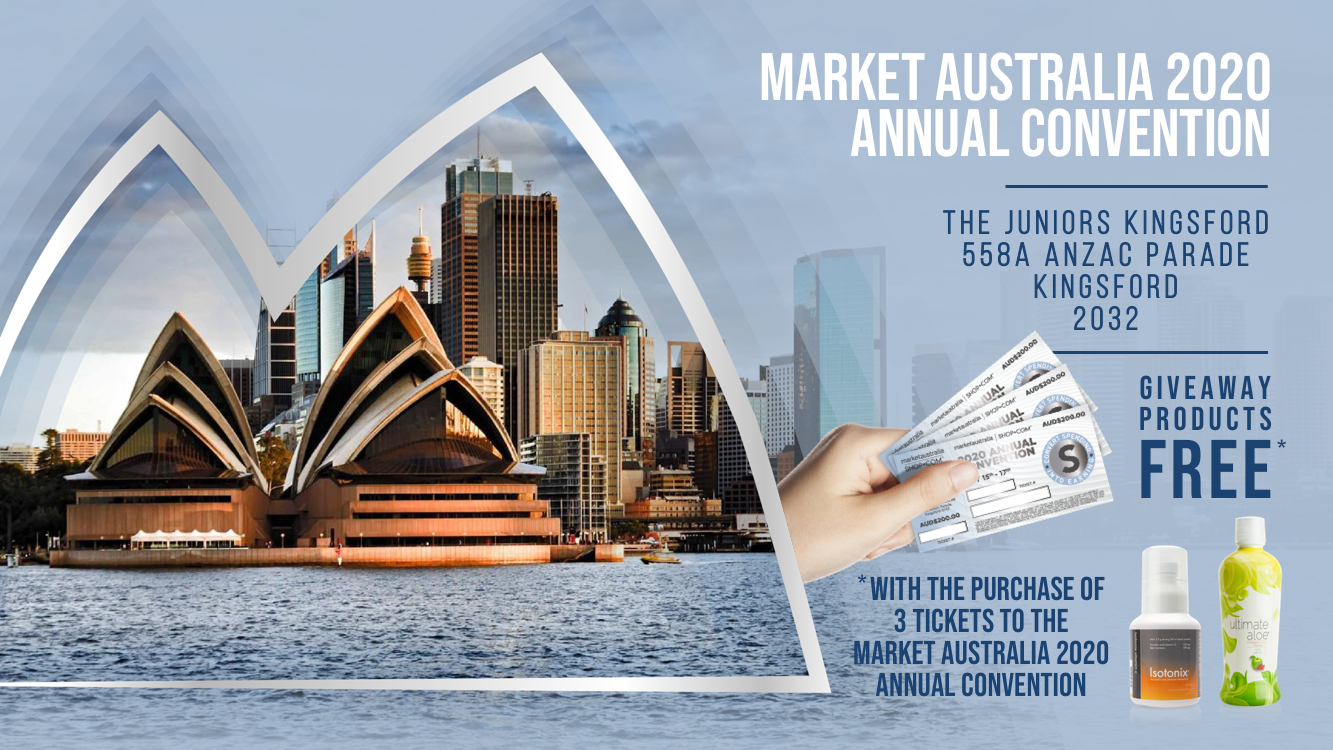 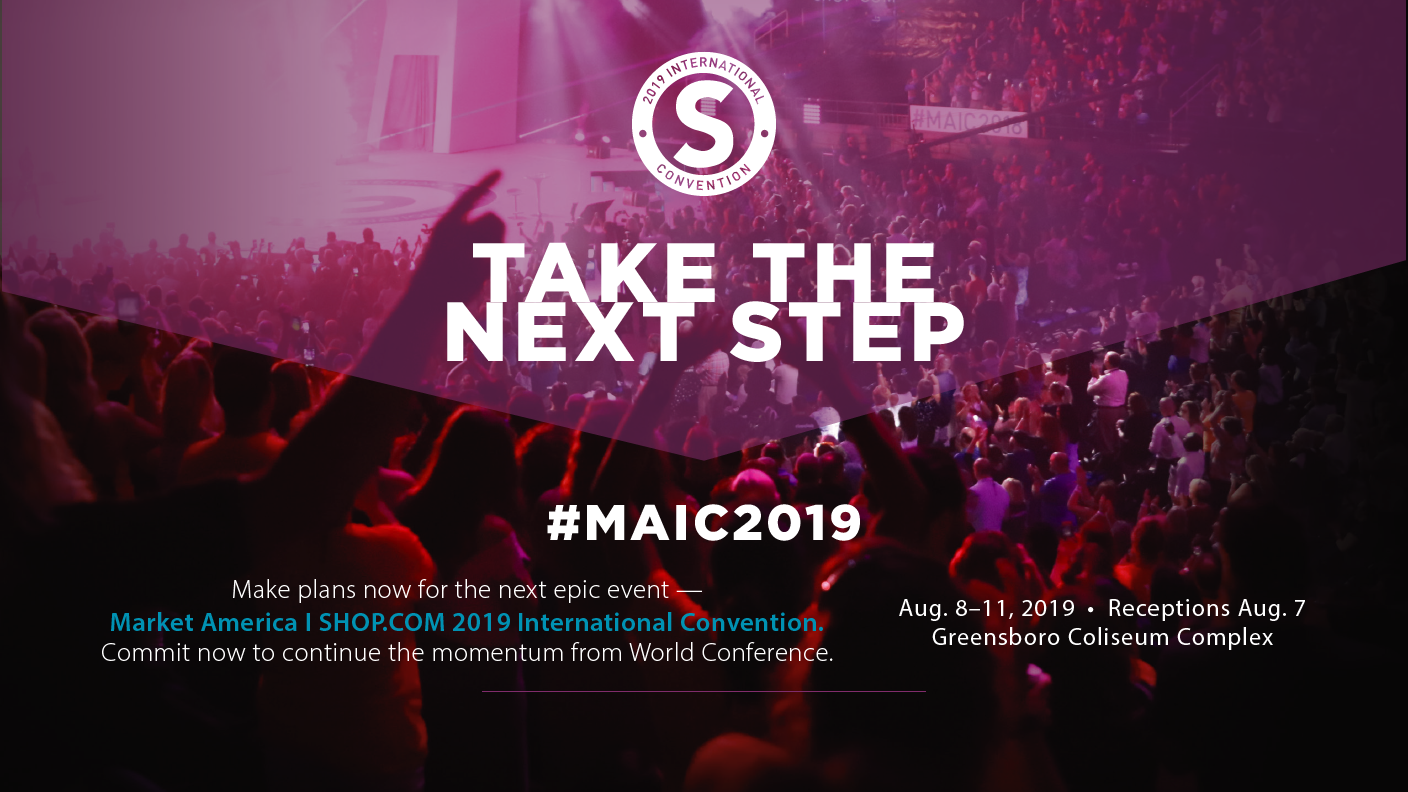 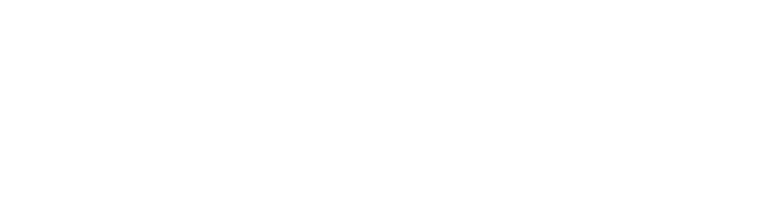